oneM2M Int’l Hackathon2024
TDE Chair (TDE)
TP#66, 2024.09.13
TP-2024-0076-oneM2M_international_hackathon_2024
2024 oneM2M Hackathon Plan
2
2024 oneM2M Hackathon Schedule
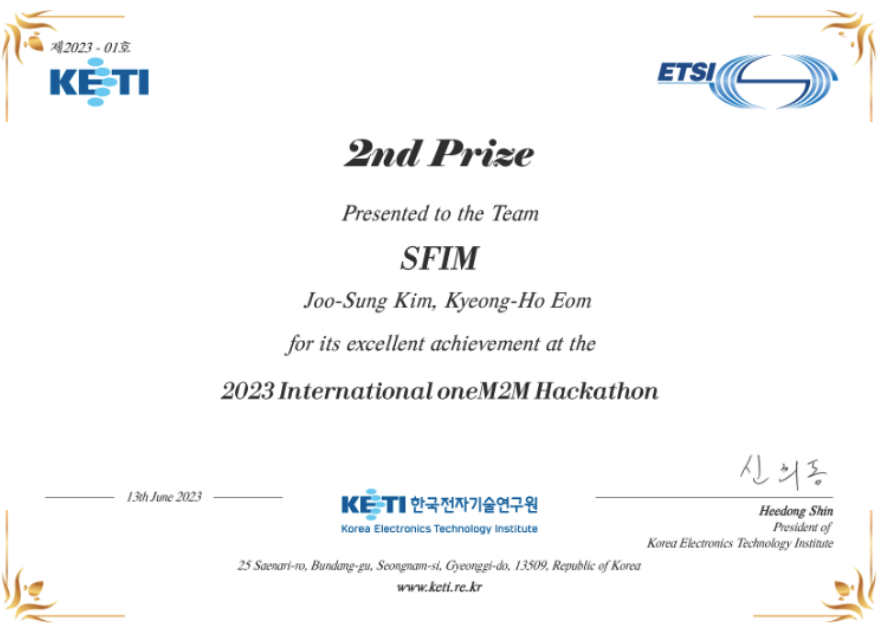 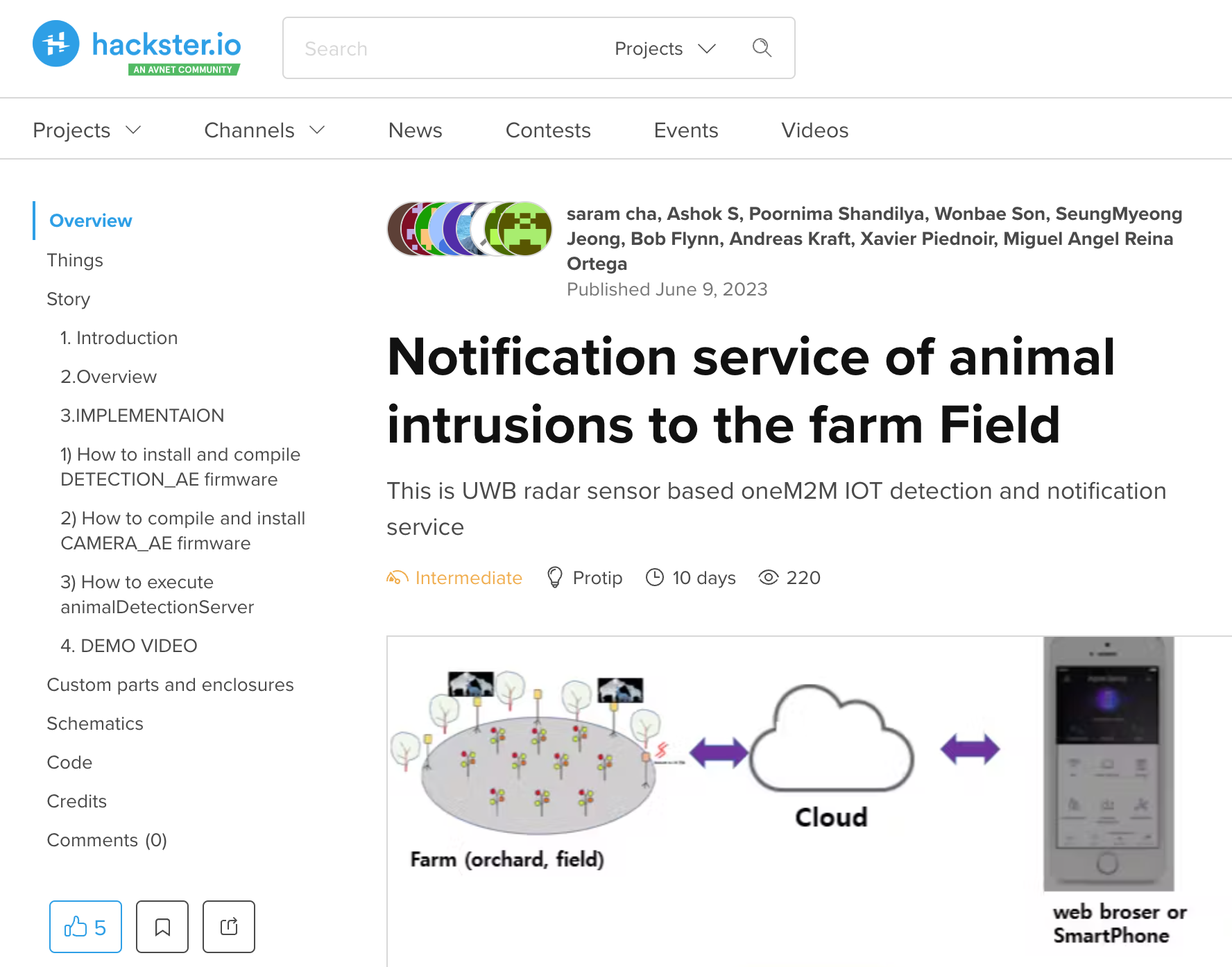 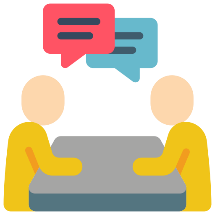 Immediately
MARCOM & Partners
announcement
NLT 5 Oct
TDE
teams finalization
TDE
implementation 
+ mentoring
17 Nov 
deliverables
submission
2 Dec
awards
Applications
Selection
TDE
kick-off
7 Oct
1PM CET
progress check
TDE
project review
(presentation + QnA)
TDE
25-29 Nov
Top 10(?)
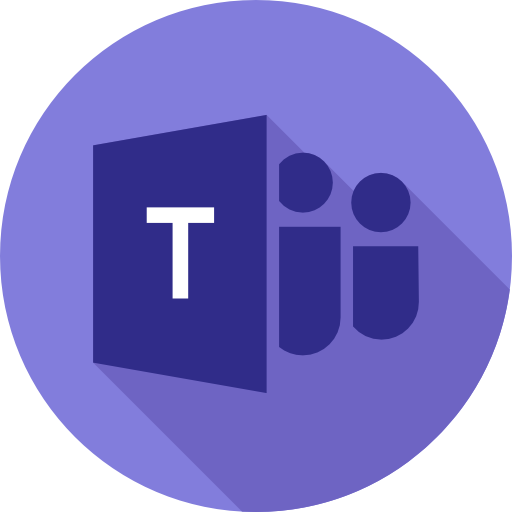 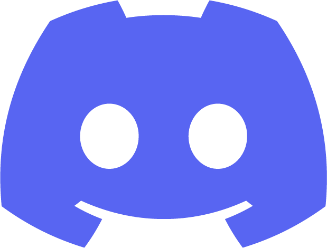 3
Chat GPT generated poster
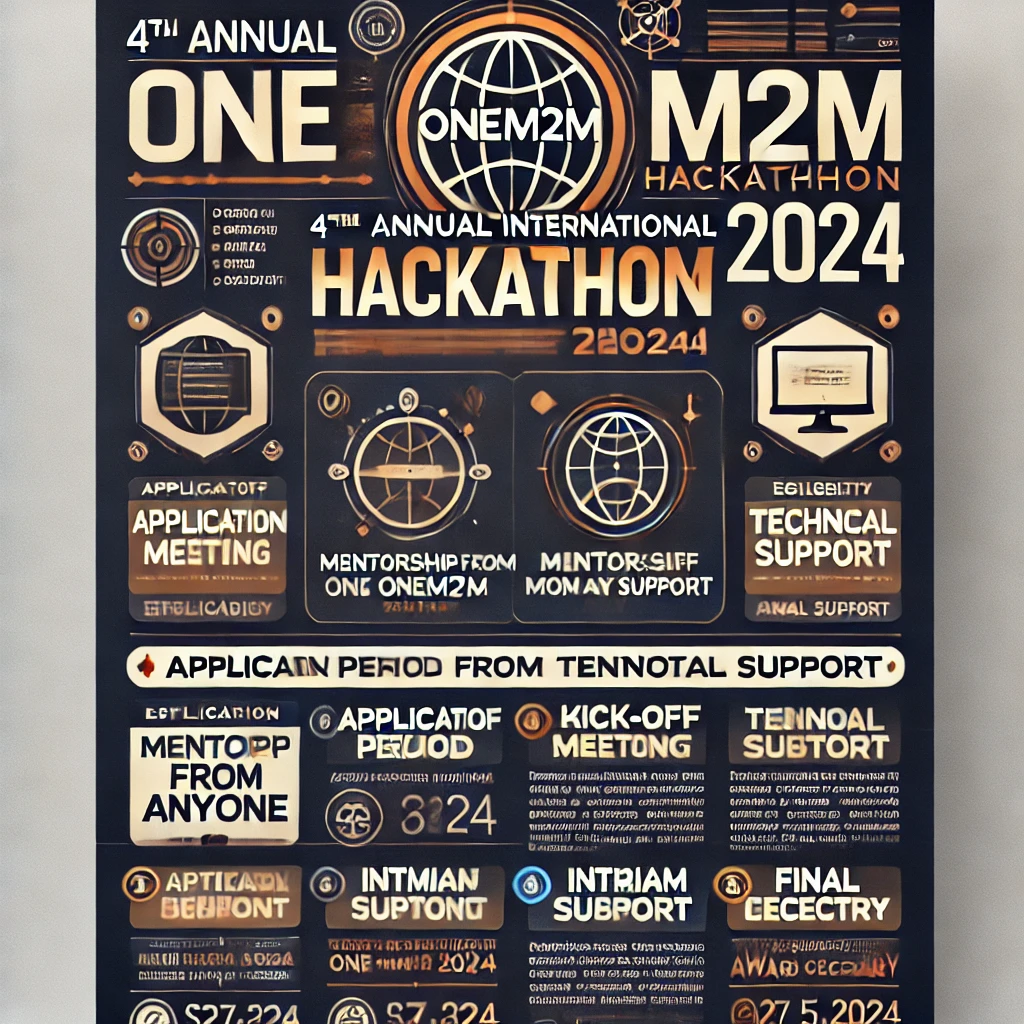 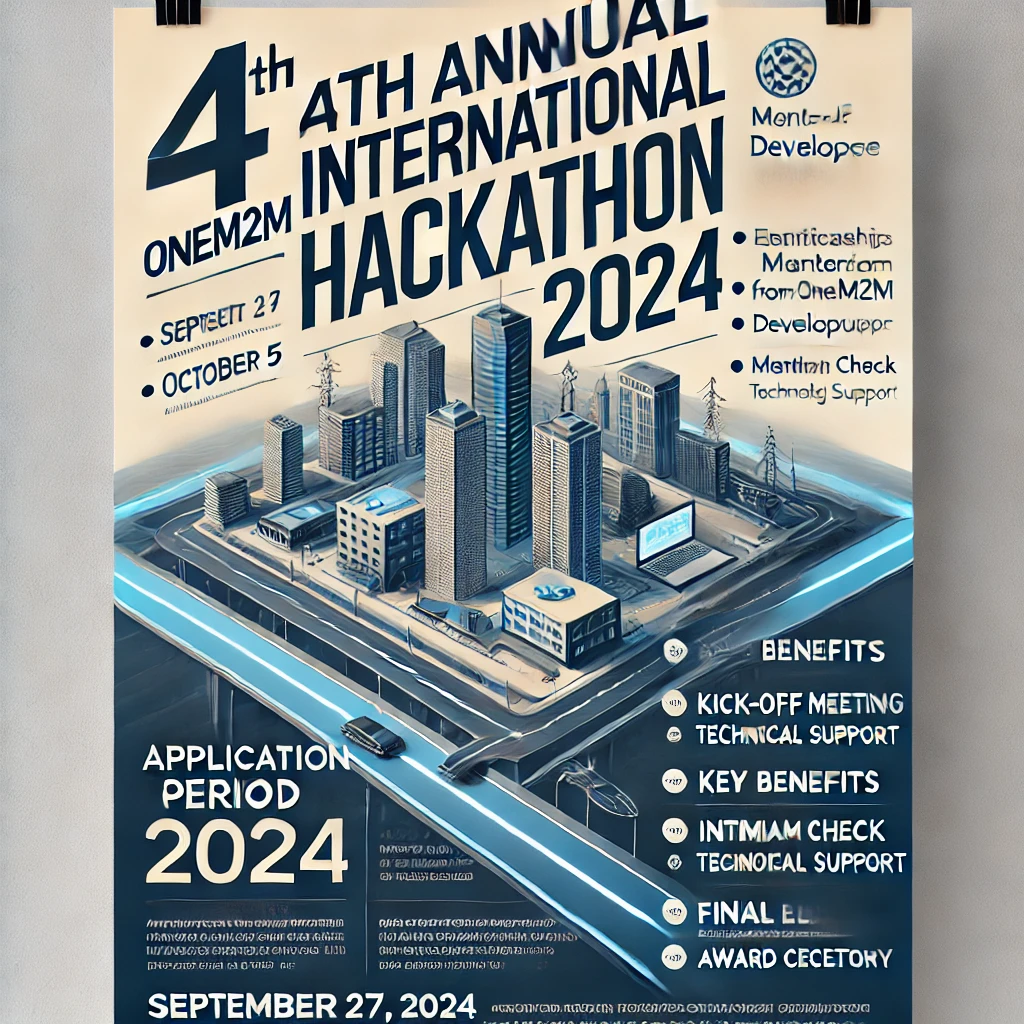